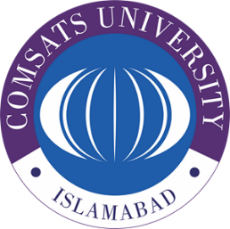 CUI Abbottabad
Department of Computer Science
Data Structures and Algorithms
Lecture No. 04
 Arrays and List
COMSATS University Islamabad, Abbottabad Campus
Agenda
Arrays 
Array Creation
Array initialization
Memory Representation
Array Operations
2D and nD-Arrays
Array List
COMSATS University Islamabad, Abbottabad Campus
Motivation
How to organize 100 Student objects?
100 different Student object names?
Organize data for efficient access
Class: different data types in one object
Array: multiple objects of the same type
Overview
An array
a single name for a collection of data values
all of the same data type
subscript notation to identify one of the values
A carryover from earlier programming languages
More than a primitive type, less than an object
like objects when used as method parameters and return types
do not have or use inheritance
Accessing each of the values in an array
Usually a for loop
Creating Arrays
General syntax for declaring an array:

Base_Type[] Array_Name = new Base_Type[Length];

Examples:80-element array with base type char:char[] symbol = new char[80];100-element array of doubles:double[] reading = new double[100];70-element array of Species:Species[] specimen = new Species[70];
Three Ways to Use [ ] (Brackets)
Declaring an array: int[] pressure
creates a name of type "int array"
types int and int[] are different
int[]: type of the array 
int : type of the individual values

 To create a new array, e.g. pressure = new int[100];

To refer to a specific element in the array- also called an indexed variable, e.g.
pressure[3] = keyboard.nextInt();System.out.println("You entered" + pressure[3]);
Some Array Terminology
Array name
temperature[n + 2]

temperature[n + 2]


temperature[n + 2]

temperature[n + 2] = 32;
Index - also called a subscript
   - must be an int,
   - or an expression that evaluates to an int
Indexed variable - also called an element or subscripted variable
Value of the indexed variable
- also called an element of the array
Note that "element" may refer to either a single indexed variable in the array or the value of a single indexed variable.
Array Length
Specified by the number in brackets when created with new
maximum number of elements the array can hold
storage is allocated whether or not the elements are assigned values

the attribute length, 
       Species[] entry = new Species[20];
System.out.println(entry.length);

The length attribute is established in the declaration and cannot be changed unless the array is redeclared
Subscript Range
Array subscripts use zero-numbering
the first element has subscript 0
the second element has subscript 1
etc. - the nth element has subscript n-1
the last element has subscript length-1
For example: an int array with 4 elements
Subscript out of Range Error
Using a subscript larger than length-1 causes a run time (not a compiler) error
an ArrayOutOfBoundsException is thrown
you do not need to catch it 
you need to fix the problem and recompile your code
Other programming languages, e.g. C and C++, do not even cause a run time error!
one of the most dangerous characteristics of these languages is that they allow out of bounds array indices.
Array Length Specified at Run-time
// array length specified at compile-time
int[] array1 = new int[10];


// array length specified at run-time
// calculate size…
int size = …;
int[] array2 = new int[size];
Use Singular Array Names
Using singular rather than plural names for arrays improves readability

Although the array contains many elements the  most common use of the name will be with a subscript, which references a single value.
It is easier to read:
score[3] than
scores[3]
Array Initializer
can be initialized by putting a comma-separated list in braces
Uninitialized elements will be assigned some default value, e.g. 0 for int arrays (explicit initialization is recommended)
The length of an array is automatically determined when the values are explicitly initialized in the declaration
For example:
double[] reading = {5.1, 3.02, 9.65};
System.out.println(reading.length);

- displays 3, the length of the array reading
Initializing Array in a Loop
A for loop is commonly used to initialize array elements
For example:
int i;//loop counter/array index
int[] a = new int[10];
for(i = 0; i < a.length; i++)
   a[i] = 0;
note that the loop counter/array index goes from 0 to length - 1
it counts through length = 10 iterations/elements using the zero-numbering of the array index

Programming Tip:
Do not count on default initial values for array elements
explicitly initialize elements in the declaration or in a loop
Passing Array Elements
When Can a Method Change an Indexed Variable Argument?
Primitive Types (Call-by-Value):
Primitive data types (such as int, double, char, etc.) are considered call-by-value. When you pass a primitive type as an argument to a method, only a copy of the value is sent to the method.
The method operates on this copy, but it cannot change the original value of the indexed variable outside the method.
Examples of primitive types include int, double, boolean, etc.
When Can a Method Change an Indexed Variable Argument?
Class Types (Call-by-Reference):
Class types (objects) are considered reference types or call by reference. When you pass an object (class type) as an argument to a method, you’re actually passing the address of the object (a reference).

The corresponding parameter in the method definition becomes an alias of the object. This means that the method has access to the actual object in memory.

Consequently, the method can modify the value of the indexed variable if it is a class (object) type.
Examples of class types include instances of user-defined classes or built-in classes like String, Array List, etc.
Code
Output
Passing Array Elements
int[] grade = new int[10];
obj.method(grade[i]);  // grade[i] cannot be changed

… method(int grade)    // pass by value; a copy
{
}
______________________________________________________
Person[] roster = new Person[10];
obj.method(roster[i]); // roster[i] can be changed

… method(Person p)     // pass by reference; an alias
{
}
Array Names as Method Arguments
Use just the array name and no brackets
Pass by reference
the method has access to the original array and can change the value of the elements
The length of the array passed can be different for each call
when you define the method you do not need to know the length of the array that will be passed
use the length attribute inside the method to avoid ArrayIndexOutOfBoundsExceptions
Example: An Array as an Argumentin a Method Call
the method's argument is the name of an array of characters
public static void showArray(char[] a) 
{
   int i;
   for(i = 0; i < a.length; i++)
      System.out.println(a[i]);
}

-------------
char[] grades = new char[45];
MyClass.showArray(grades);
uses the length attribute
to control the loop
allows different size arrays
and avoids index-out-of-bounds exceptions
Arguments for the Method main
The heading for the main method shows a parameter that is an array of Strings:
	public static void main(String[] arg)
When you run a program from the command line, all words after the class name will be passed to the main method in the arg array.
	java TestProgram Josephine Student
The following main method in the class TestProgram will print out the first two arguments it receives:




In this example, the output from the command line above will be:
	Hello Josephine Student
Public static void main(String[] arg)
{
   System.out.println(“Hello “ + arg[0] + “ “ + arg[1]);
}
Behavior of Three Operations
Testing Two Arrays for Equality
To test two arrays for equality you need to define an equals method that returns true if and only the arrays have the same length and all corresponding values are equal
Methods that Return an Array
the address of the array is passed
The local array name within the method is just another name for the original array
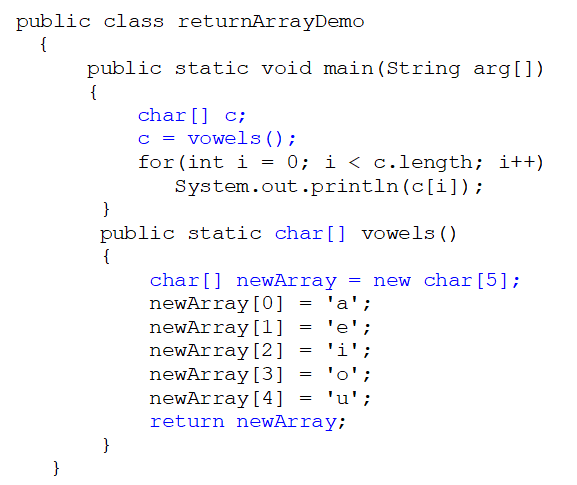 c, newArray, and the return type of vowels are
all the same type: char []
Wrapper Classes for Arrays
Arrays can be made into objects by creating a wrapper class
similar to wrapper classes for primitive types

In the wrapper class:
make an array an attribute
define constructors
define accessor methods to read and write element values and parameters

The text shows an example of creating a wrapper class for an array of objects of type OneWayNoRepeatsList
the wrapper class defines two constructors plus the following methods:
	addItem, full, empty, entryAt, atLastEntry, onList, maximumNumberOfEntries, numberOfEntries, and eraseList
Multidimensional Arrays
Arrays with more than one index
number of dimensions = number of indexes

Arrays with more than two dimensions are a simple extension of two-dimensional (2-D) arrays

A 2-D array corresponds to a table or grid
one dimension is the row
the other dimension is the column
cell: an intersection of a row and column
an array element corresponds to a cell in the table
Table as a 2-D Array
Column Index 4
(5th column)
Row Index 3
(4th row)
Generalizing to two indexes: [row][column]
First dimension: row index
Second dimension: column index
Cell contains balance for the year/row and percentage/column
All indexes use zero-numbering
Balance[3][4] = cell in 4th row (year = 4) and 5th column (7.50%)
Balance[3][4] = $1311 (shown in yellow)
Java Code to Create a 2-D Array
Syntax for 2-D arrays is similar to 1-D arrays

Declare a 2-D array of ints named table
the table should have ten rows and six columns
 int[][] table = new int[10][6];
Implementation of Multidimensional Arrays
Multidimensional arrays are implemented as arrays of arrays.
	Example:
	int[][] table = new int[3][4];
table is a one-dimensional array of length 3
Each element in table is an array with base type int.
Access a row by only using only one subscript:
table[0].length gives the length (4) of the first row in the array
table[0] refers to the first row in the array, which is a one-dimensional array.
Note: table.length (which is 3 in this case) is not the same thing as table[0].length (which is 4).
0   1         2        3
0
1
2
Ragged/Jagged Arrays
Ragged arrays have rows of unequal length
each row has a different number of columns, or entries

Ragged arrays are allowed in Java

Example: create a 2-D int array named b with 5 elements in the first row, 7 in the second row, and 4 in the third row:
int[][] b = new int[3][];
b[0] = new int[5];
b[1] = new int[7];
b[2] = new int[4];
Programming Example: Employee Time Records
The class TimeBook uses several arrays to keep track of employee time records:
public class TimeBook
{
	private int numberOfEmployees;
	private int[][] hours;
	private int[] weekHours;
	private int[] dayHours;
	. . .
}
hours[i][j] has the hours for employee j on day i
weekHours[j] has the week's hours for employee j+1
dayHours[i] has the total hours worked by all employees on day i
0
8
0
9
1
8
0
9
2
8
8
8
3
8
8
4
4
8
8
8
0
0
40
2
2
38
1
1
24
Nested Loops with Multidimensional Arrays
for (employeeNumber = 1;
     employeeNumber <= numberOfEmployees; employeeNumber++)
{  // Process one employee
	sum = 0;
	for (dayNumber = 0; dayNumber < 5; dayNumber++)
		sum = sum + hours[dayNumber][employeeNumber – 1];
	weekHours[employeeNumber – 1] = sum;
}
The method computeWeekHours uses nested for loops to compute the week's total hours for each employee.
Each time through the outer loop body, the inner loop adds all the numbers in one column of the hours array to get the value for one element in the weekHours array.
hours array
weekHours
array
Summary
Summary
COMSATS University Islamabad, Abbottabad Campus
THANK YOU

Q & A
COMSATS University Islamabad, Abbottabad Campus